Research and Evaluation for Busy Students and PractitionersA Survival Guide | Third Edition
By Dr Helen Kara
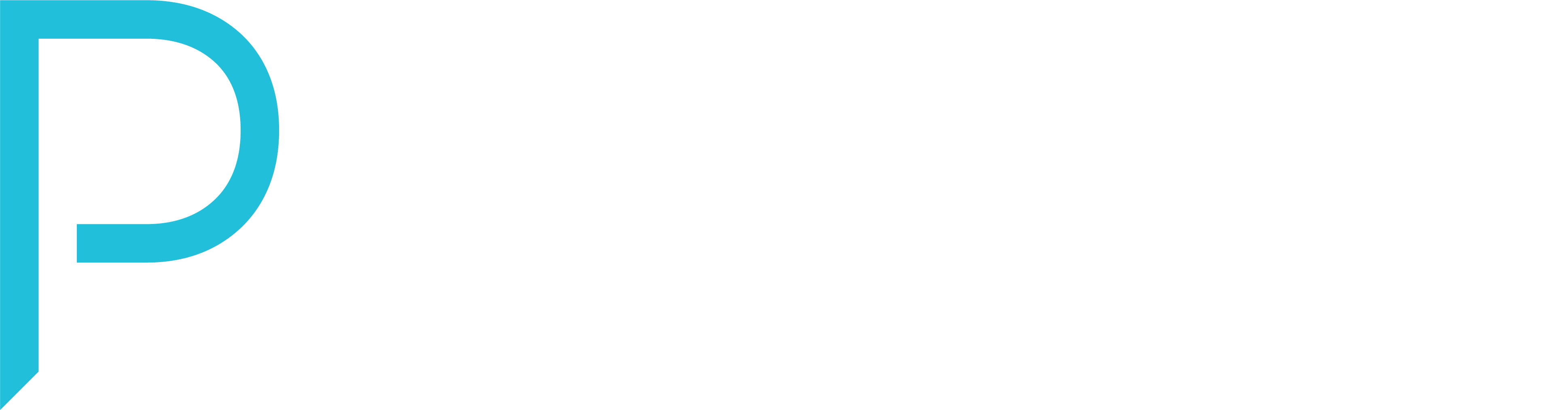 Chapter 11Quantitative Data Analysis
Chapter 11: Quantitative Data Analysis
Introduction
Preparing quantitative data
Coding quantitative data
Analysing quantitative data
Introduction
Analysis is challenging and rewarding
Regardless of your project you need to understand quantitative and qualitative data analysis
Preparing quantitative data
Preparation needs to be done before analysis
Raw data can be prepared using software e.g. MS Excel, StatsDirect
Best to do as you collect data – don’t wait and do it all together
Needs concentration so do in small bites rather than long hauls
Preserve the original raw data
Check for errors – as you go along and at the end
Coding quantitative data
Occurs early on with quantitative data – before or during preparation
Can code groups with initial letters or numbers
Use a code for missing data e.g. XXXX
Distinguish between cases where an option has not been selected and where a question has not been answered
Analysing quantitative data
Analytic methods partly driven by the sampling technique used
Descriptive statistics can be used with any type of sampling
Inferential statistics used when sampling can be generalised
Use software to do calculations
You need to document how and why you chose your method of calculation and understand the principles behind it
Descriptive statistics
Can be used with any sampling method
Single variables = ‘univariate’ statistics, includes:
Frequency distribution e.g. tables, bar charts, pie charts
Measures of central tendency e.g. mode, median and mean
Measures of variability e.g. range, variance
Two variables = ‘bivariate’ statistics, includes:
Scattergraphs
Frequency tables
Correlation coefficients
Chi-squared test
See book for methodologies
Inferential statistics
Used to infer something about a population from a sample
Samples must be random and large enough to represent population – check before you start data collection
Some descriptive statistics (mean, correlation coefficient, chi-square) can be used as inferential statistics 
Other methods include: 
t-test
F test
ANOVA
Cluster, factor and regression analysis (for multivariate analysis)
See book for methodologies
Parametric and non-parametric
All inferential statistics mentioned so far are parametric
Parametric = can be used to make assumptions about a population
Each parametric test has a non-parametric equivalent
Non-parametric tests make different assumptions about probability
See Table 11.1 for lists of parametric and non-parametric tests
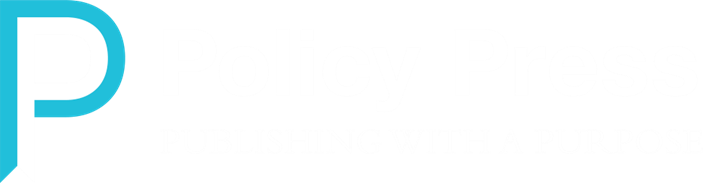